Human iCMR EP Update
Henry R. Halperin, M.D., M.A., F.H.R.S., F.A.H.A.David J Carver  Professor of Medicine
Professor of Radiology and Biomedical Engineering
Johns Hopkins University School of MedicineBaltimore, MD USA
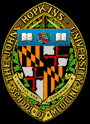 Presenter Disclosure Information
The following relationships exist related to this presentation:
Equity Interests:   Lexmed, MRI Interventions
Royalty Interest:   Imricor
(No support from these companies)

Grant Support:    R01 HL094610, R01 HL064795,
		  Zoll Circulation

Consulting Fees: Zoll Circulation 


Off label use: Imaging of patient with implanted devices, Gd for cardiac studies.
Initial Human Studies with Non-magnetic Catheters: No heat mitigation – Very Low SAR
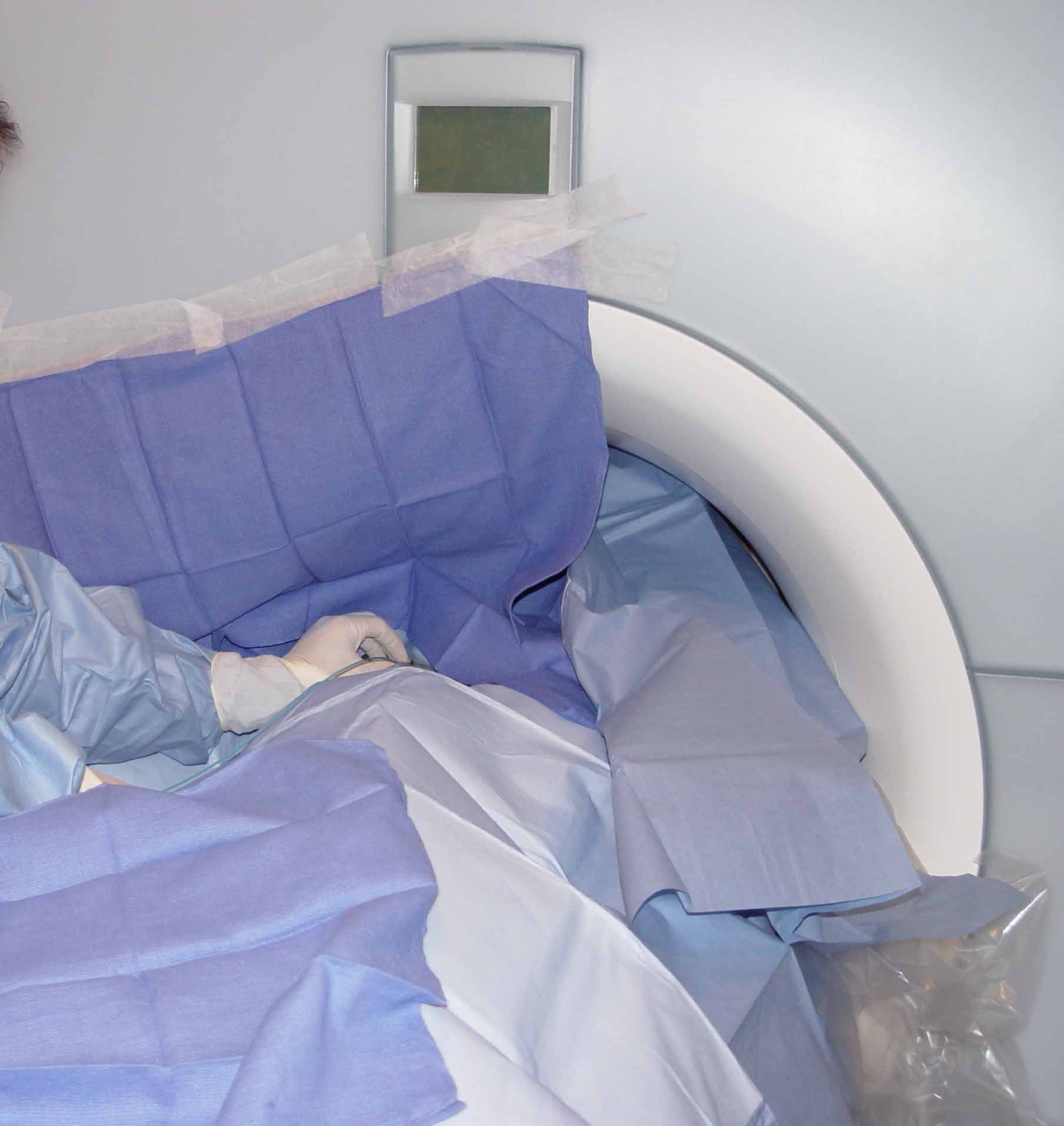 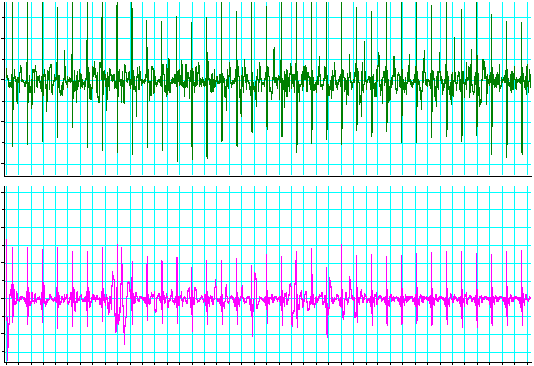 Nazarian et al: Circulation. 
2008 Jul 15;118(3):223-9
Objectives
Comparable (or better) capabilities as standard lab:
Catheter navigation  (St Jude Ensite Navx + MRI))
Electrogram and ECG acquisition (Cardiolab, MiRTLE)
Pacing and Ablation (EP4, Micropace and IBI)
Defibrillation (in the MRI scanner)
Real time MRI thermography – lesion formation
Intraprocedural MR imaging for assessing:
Accuracy of navigation
Complications
Formation and completeness of ablation lesions
MRI Compatible Irrigated Ablation Catheter
MRI Compatibility
  Non Magnetic Materials
  Heating Suppression - filters
  Irrigated Tip – Up to 60 ml/min
  MRI Tracking coil
  Standard Catheter Construction
  Biocompatible Materials
  Gold electrodes
  PEBA catheter tubes
  PTFE guides
  Kevlar braid	
  Medical Grade Adhesives 
  Standard tube welding
  Standard electrode attachment
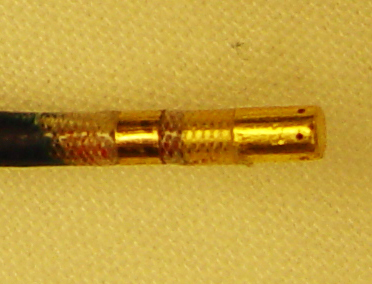 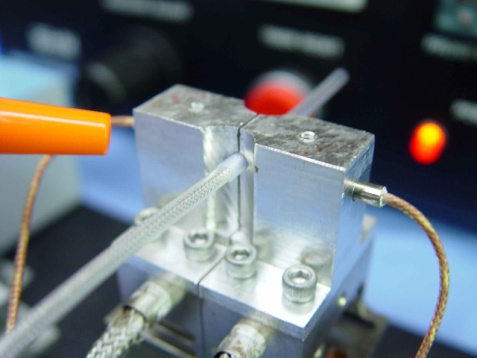 Catheter tip
Tube Welding
MRI Compatible EP Equipment
Artifact Suppression 12 lead ECG MiRTLE: Gates out the gradient induced noise using VCG
Jay Ward
Subject 3  -  38 year old male  -  SSFP  -  Skyra 221L-3T
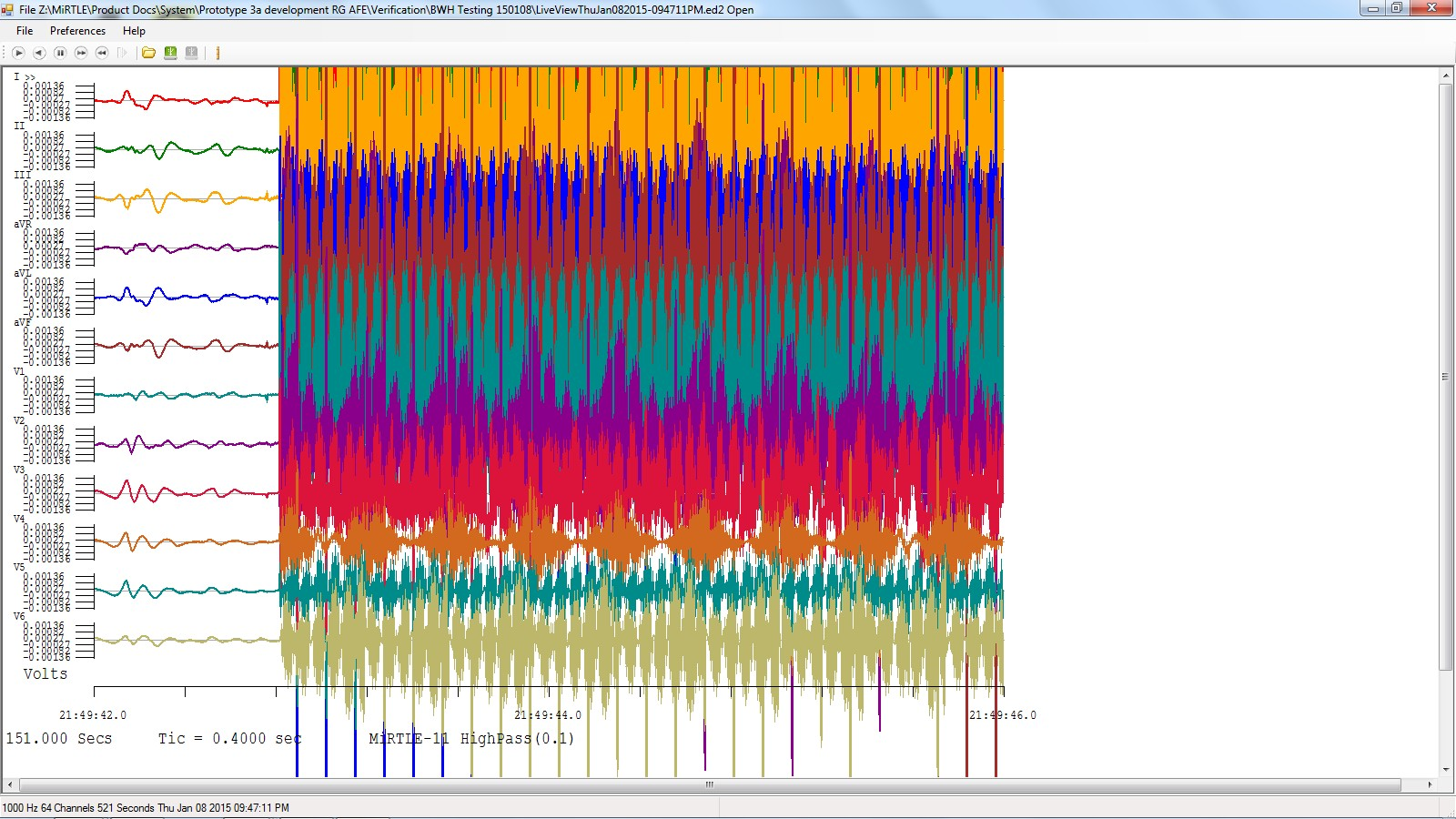 I
II
III
aVR
aVL
aVF
V1
V2
V3
V4
V5
V6
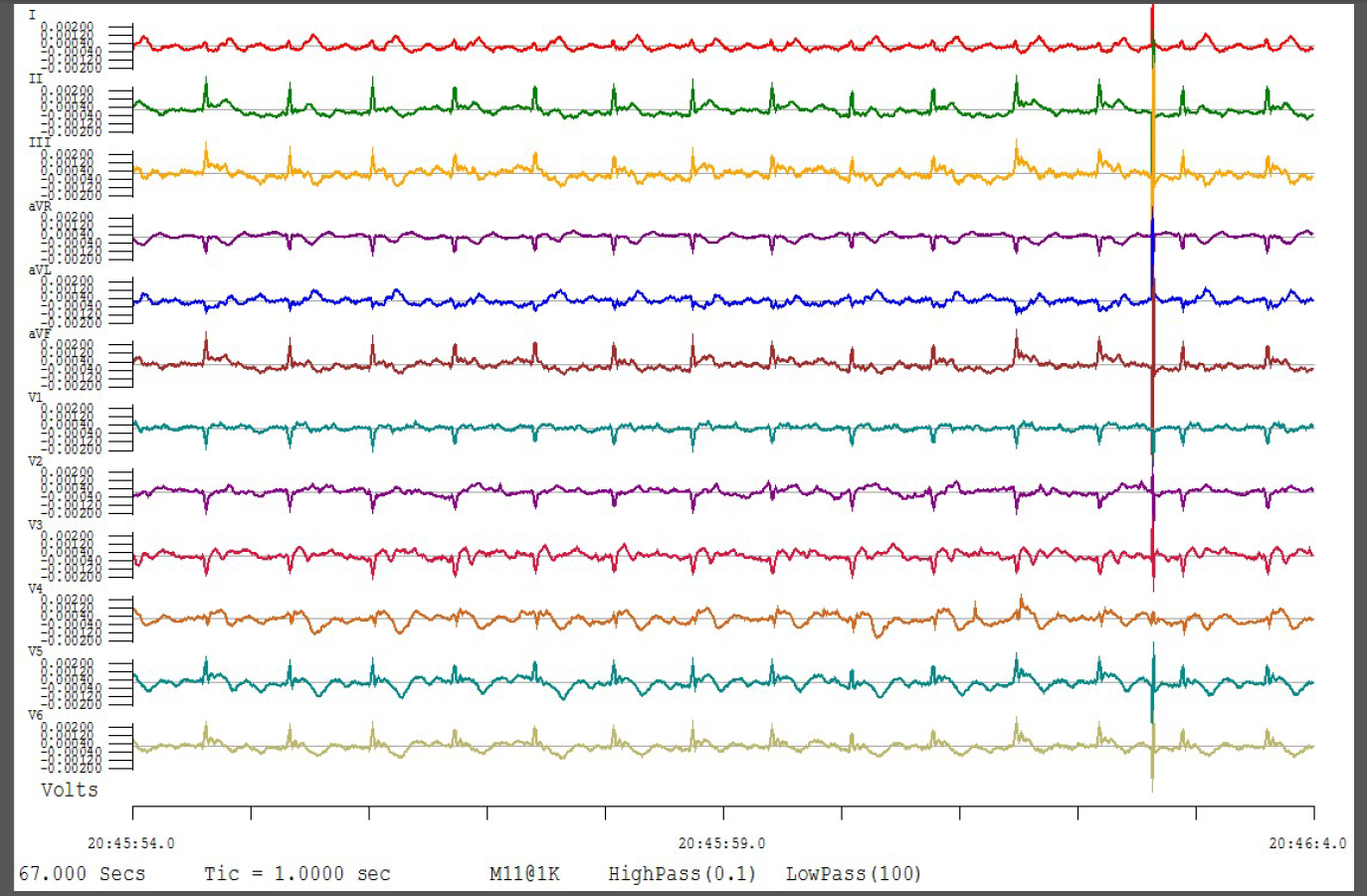 MRI Operational
↑  MRI Operational
MiRTLE Off
MiRTLE On
MRI Scanner Room
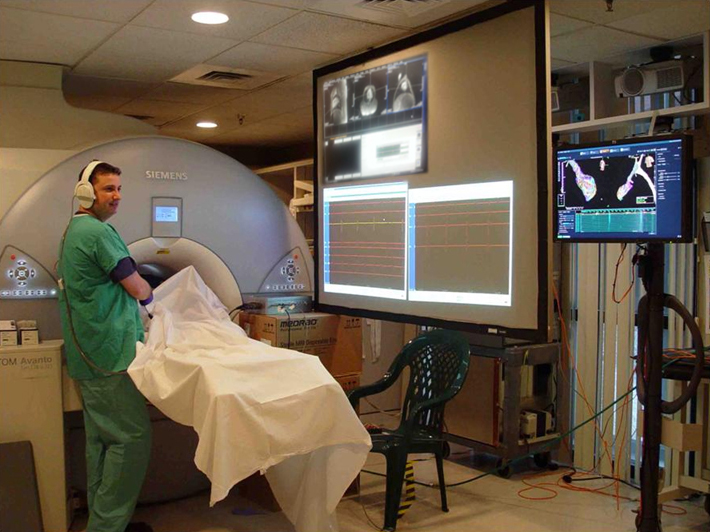 EGM Mapping: Inside MRI Scanner MRI Compatible Ensite Navx System
Navx Calibration
Coil 
Tracking
Navx 
Tracking
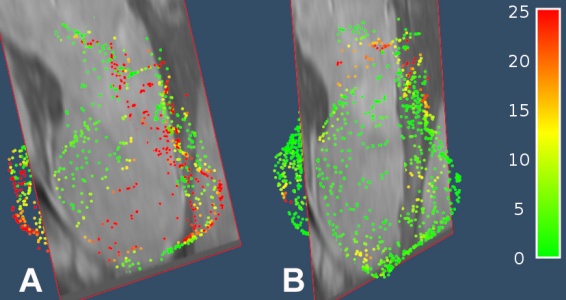 Pre
Calibration
Post 
Calibration
Ablation of TV–IVC Isthmus (Inside 1.5T MRI - validation with LGE and Gross)
LGE
Navx
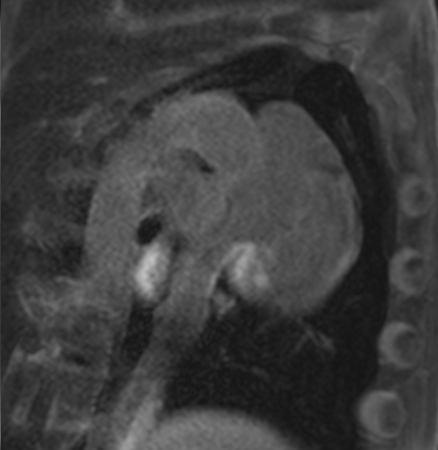 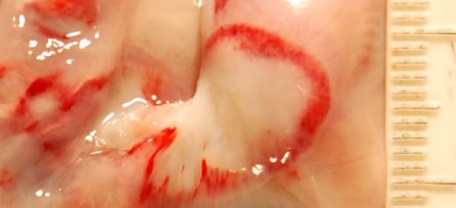 Gross
RAO                      LAO
(Long Axis)           (Short Axis)
MRI Thermography (Proton precession is temperature sensitive)
Temperature Evolution
DEMRI
Path
Kolandaivelu, Halperin et al: Circ A&E. 2010;3(5):521-9.
Transition to Routine Clinical Use
Dedicated 1.5T MRI interventional scanner 
MRI compatibility of catheters and EP equipment completed – IEC60601 passed
Clinical grade catheter construction underway
Dedicated manufacturing facility on site
Validation with biocompatibility completed
Pre-IDE meetings: March 2011, March 2013: 
15 issues noted by FDA
Issues resolved: IDE pending
Investigators
Hiroshi Ashikaga
Ergin Atalar 
Roy Beinart
Ronald Berger
David Bluemke 
Paul Bottomley 
Hugh Calkins
Fady Daoud
Timm Dickfeld
Yoav Dori
Heidi Estner
Rob Evers
Owen Faris
Michael Guttman
Rozann Hansford
Daniel Herzka
Ritsushi Kato
Ehud Schmidt
Jay Ward
Jared Miller
Susumu Tao
Jun Dong 
Erez Nevo
Sandra Assaf
Diana McVeigh
Eric Meyer
Hassan Elahi
Sarah Fink
Valeria Weltin
Lars Lickfett
 Aravindan Kolandaivelu
 Jennifer LaCorte 
 Albert Lardo
 Joao Lima
 John McManigle
 Elliot McVeigh 
 Glenn Meininger
 Frank Miller
 Saman Nazarian
 Nael Osman
 Ravi Ranjan
 Ariel Roguin
 Meiyappan Solaiyappan 
 Robert Susil 
 Natalia Trayanova
 Menekhem Zviman